DIPLOMARBEITEN
Smart School
In der Vergangenheit lag der Fokus einer Schulplanung vor allem am Nutzen des Gebäudes. Die kreative und ästhetische Gestaltung wurde dabei oft vernachlässigt. Auch ökologische und soziale Faktoren wurden wenig beachtet. Mit der Neuplanung des Umwelttechnikgebäudes der HTL Mödling möchten die Autoren Ansätze für einen nachhaltigen Schulbau zeigen. Außerdem sollen die Wichtigkeit einer digitalen Infrastruktur und digitale Unterrichtsmittel gezeigt und bewertet werden.
Abteilung:
Bautechnik – Umwelttechnik
HTL Mödling


Thema:
Smart School



Projektteam:
Marlon Kögl,
Belinda Worm


Projektpartner:
Arch. DI Brigitte Kny-Hovie



Klasse:
5AHBTU

Schuljahr:
2021/22


Betreuer:
Johannes Novoszel
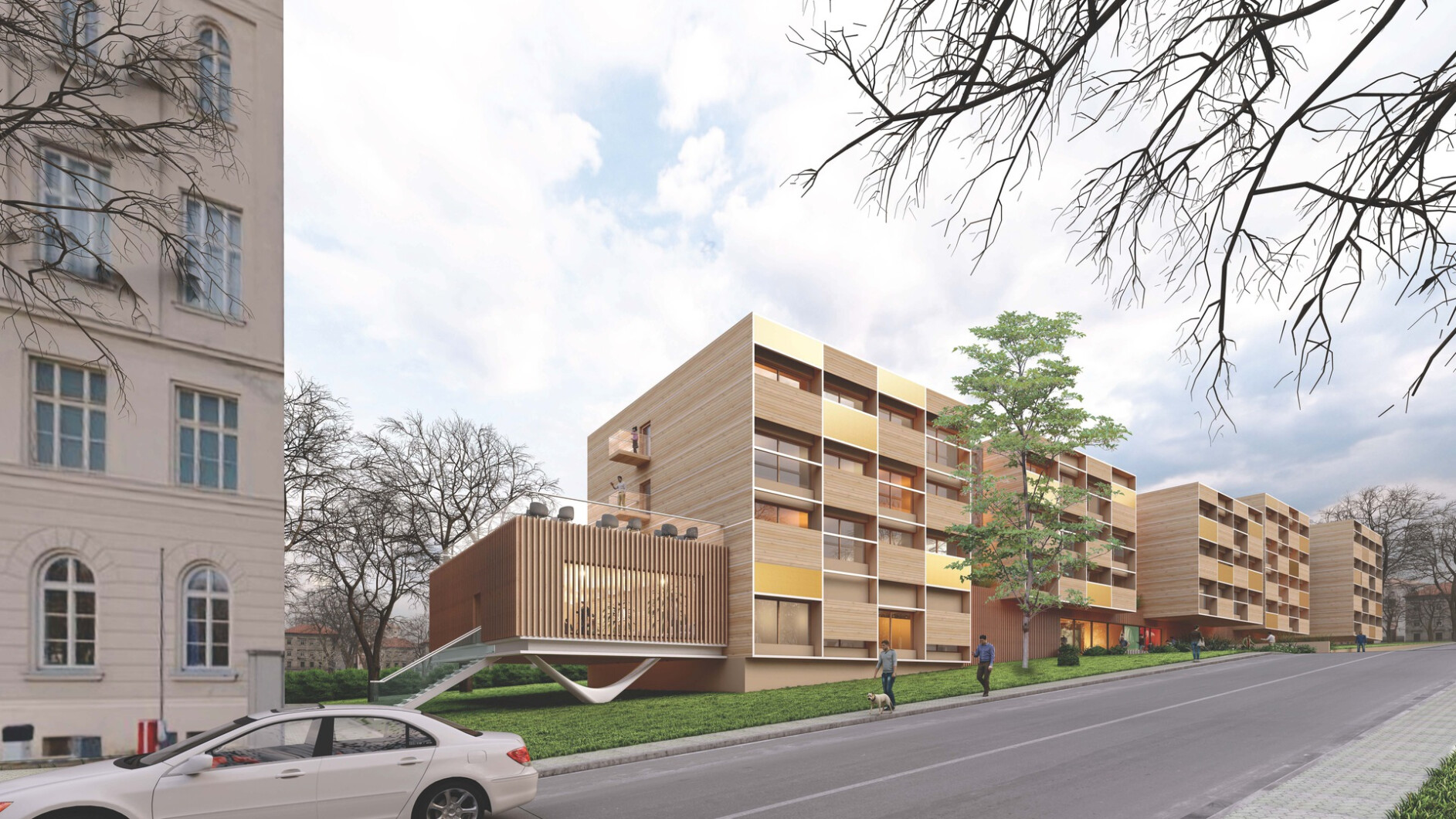 Ziele:
Herstellung einer Wohlfühlatmosphäre zur Verbesserung der kognitiven Leistungsfähigkeit
Einbezug der Wünsche der Nutzer*innen
Nutzung des Innen- und Außenbereichs
Neues Schülerwohnheim HTL Mödling (www.noen.at)
Freiraumgestaltung/Dachnutzung
Bewegungs- und Regenerationsbereiche:auch außerhalb des Sportunterrichts zugänglich (z. B. Tischtennisplatten, Bolzplatz, Streetballfeld, Volleyballplatz)
Unterrichtsbezogene Zonen:Themenbezogene ArbeitsbereicheNutzungsoffene Projektbereiche (z. B. „Grünes Klassenzimmer“, Freilichtbühne, Präsentationsweg)
Technische Funktionen: Solare EnergienutzungMobilität, Schulweg
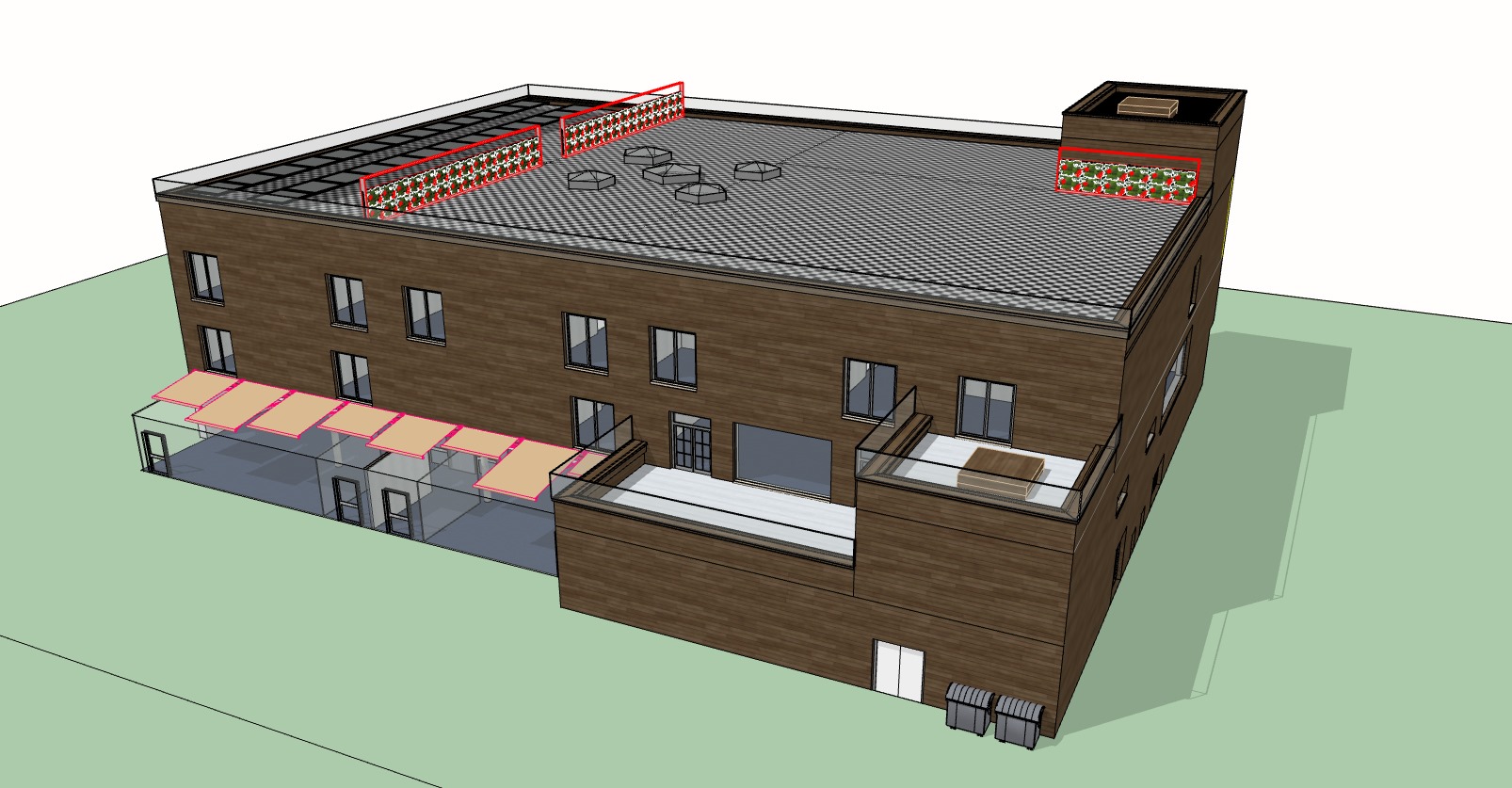 Beispielplanung Archicad
Digitale Standardausstattung eines Klassenzimmers
Mindestens eine Steckdose pro Schüler an seinem Schulplatz
Projektionsmöglichkeit für Bild und Ton (Beamer, Smartboard, Lautsprecher)
Internetverbindung (WLAN, LAN)
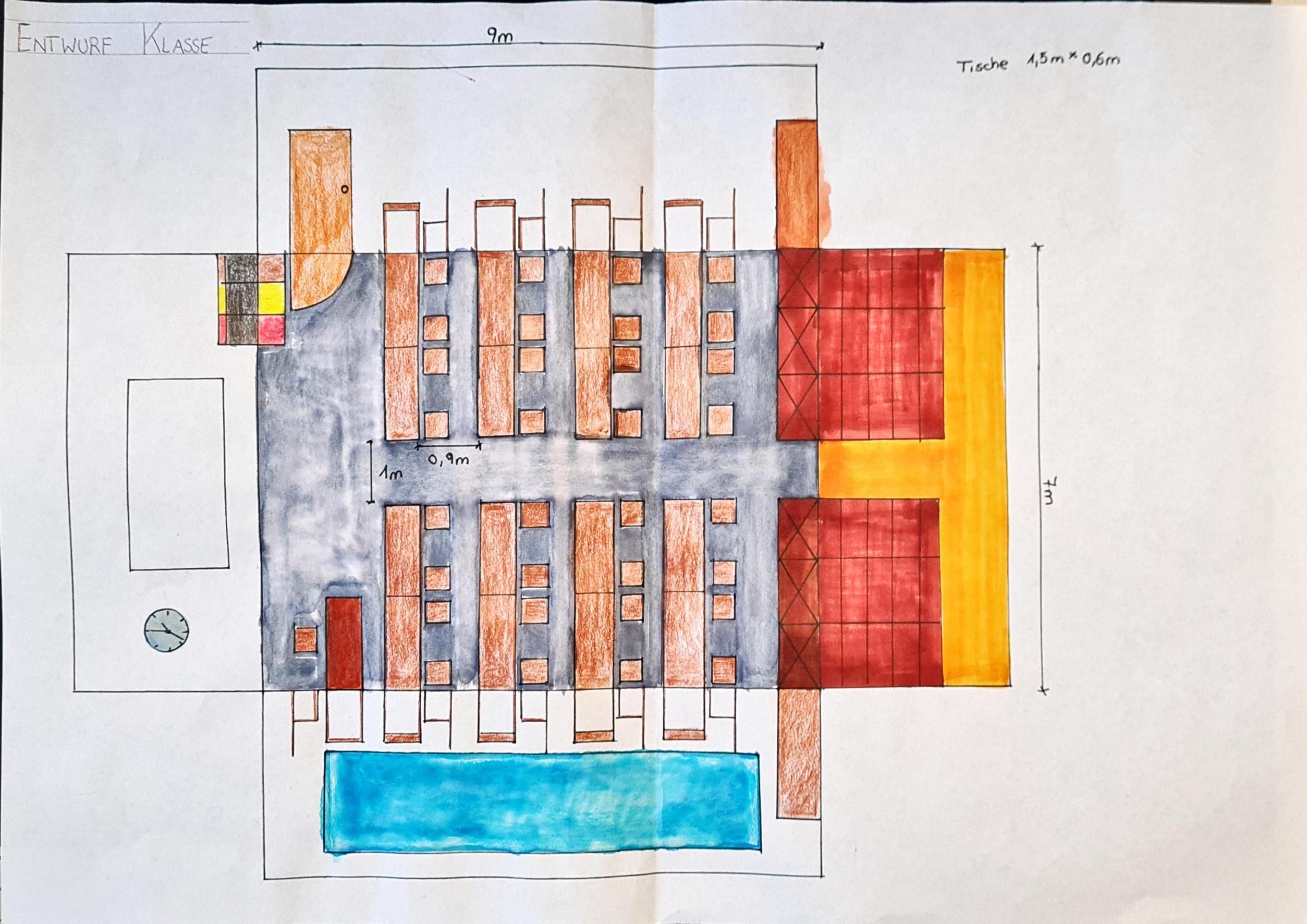 BYOD – Bring Your Own Device
Schüler*innen werden mit einem Laptop ausgestattet, PC-Räume werden somit überflüssig und können anderwärtig genutzt werden.
Verkehr
Förderung des FahrradverkehrsAnforderungen: Überdachung, Absperrmöglichkeit (auch Fahrradboxen), Steckdosen für E-Bikes und E-Scooter, Ausbau der Fahrradwege (Fahrradautobahn zum Bahnhof)
Nachhaltige Busanbindungausreichende Frequenz der BusfahrtenUmstellung auf Elektrobusse (Oberleitung oder Akku)
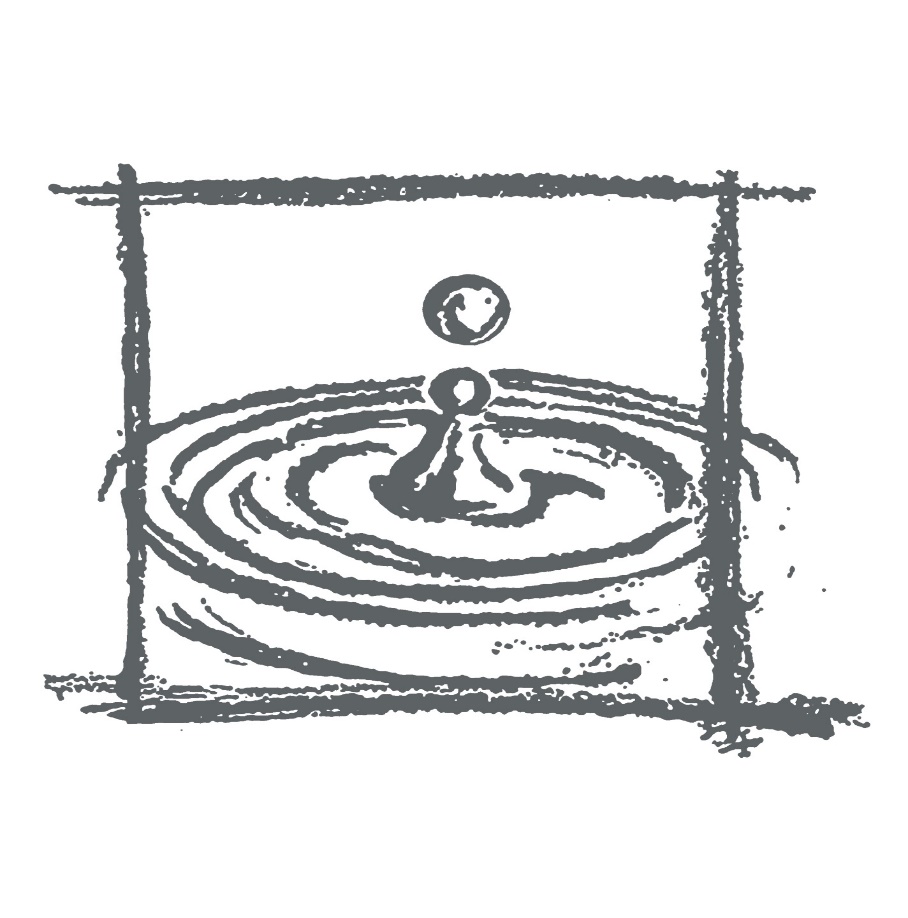